Terug in de tijd!
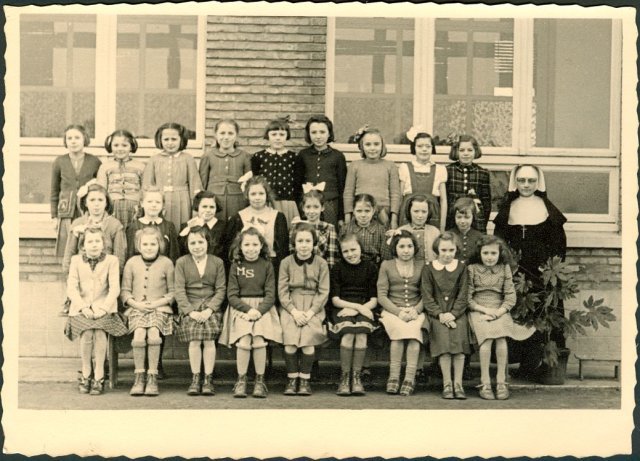 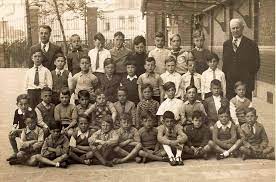 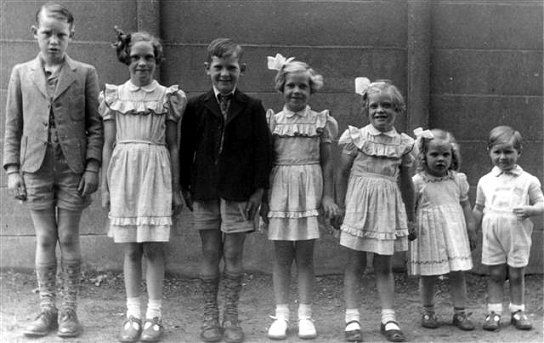